President’s Report
Quota International
 of
 Coral Springs/Parkland
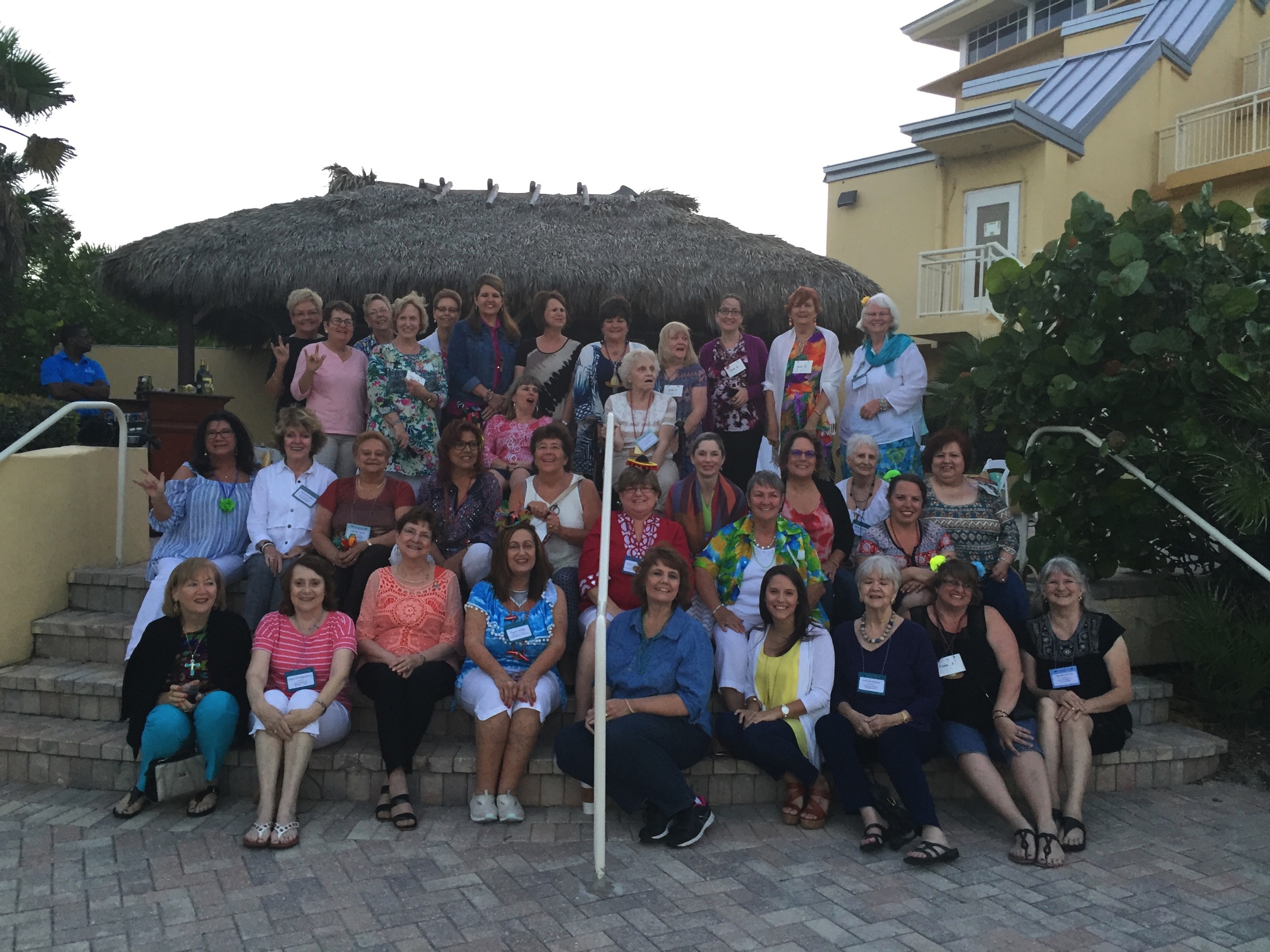 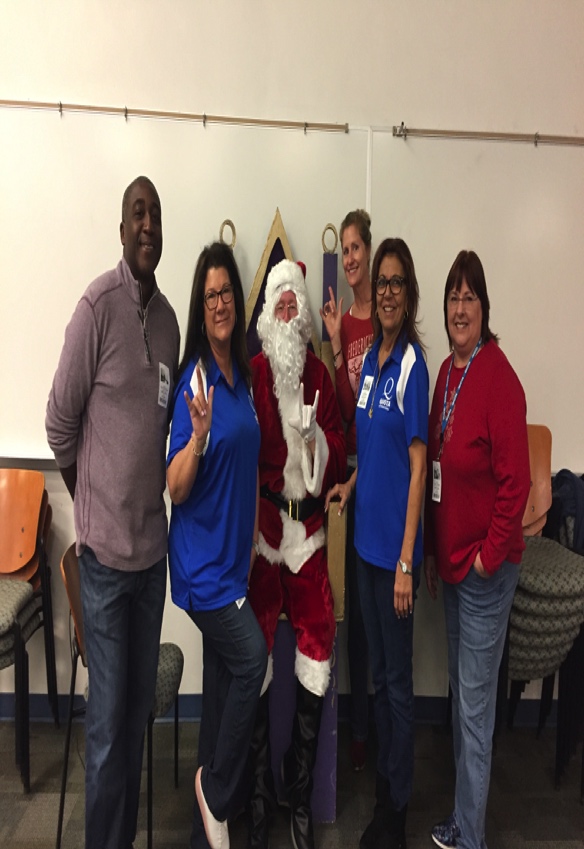 Quota International of Coral Springs/Parkland
Quota International Region 8 Meeting April 26-28, 2019
What Didn’t Work:

*Membership Drives
*Donations 

Future Difficulties:
*QI  501c3
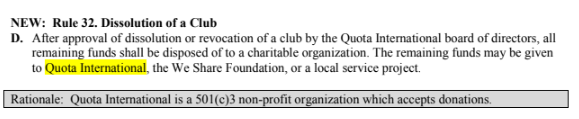 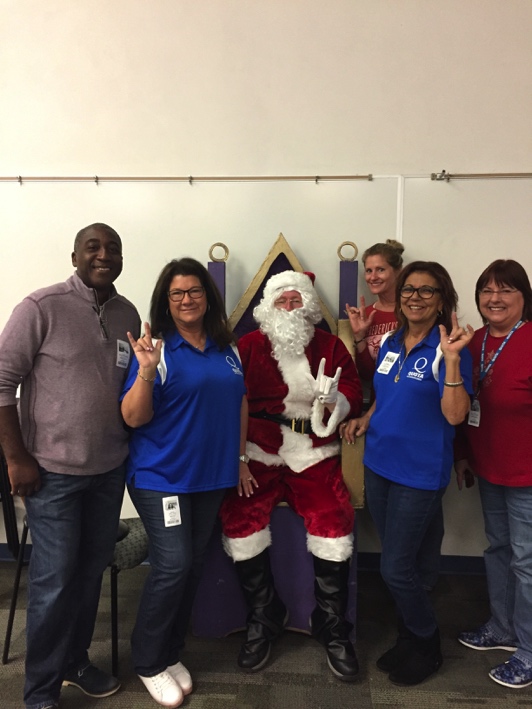 What Worked…
Fundraisers & Service Projects!
Quota International of Coral Springs/Parkland
Main Fundraiser:

5th Annual Joint Fashion Show Luncheon with Kiwanis
A Deaf Expo
Lakeland, Florida
60+ Venders
4000+ Tickets
Helps to Support and Empower the Deaf Community…
Awareness & Network
QI of CS/P
Donates
Raffle Prizes
Signing Santa
Preschool – High School
~
Santa
Frosty
Gingerbread Man
But first, Donuts!
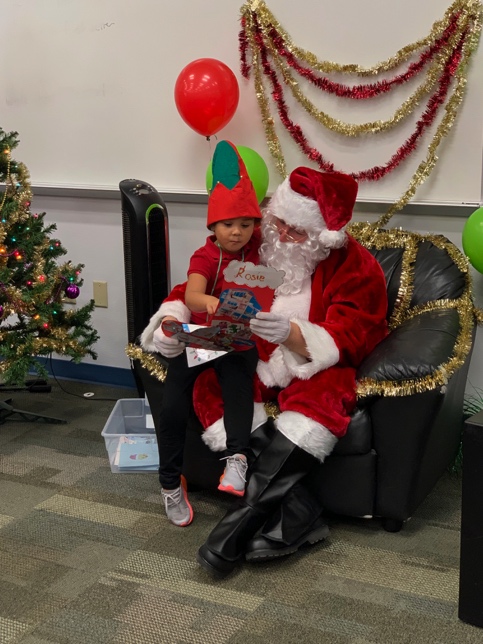 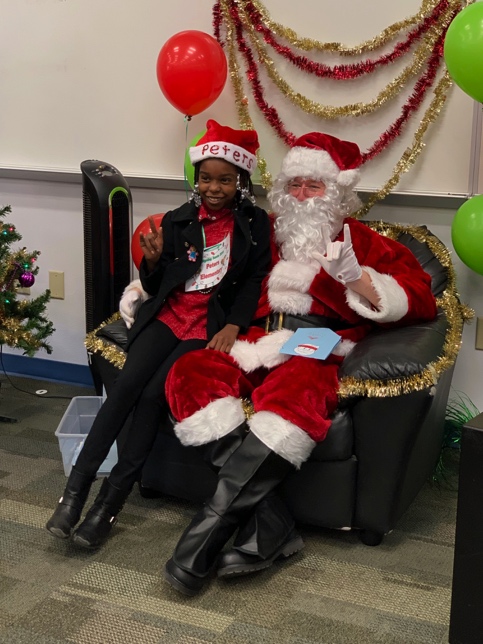 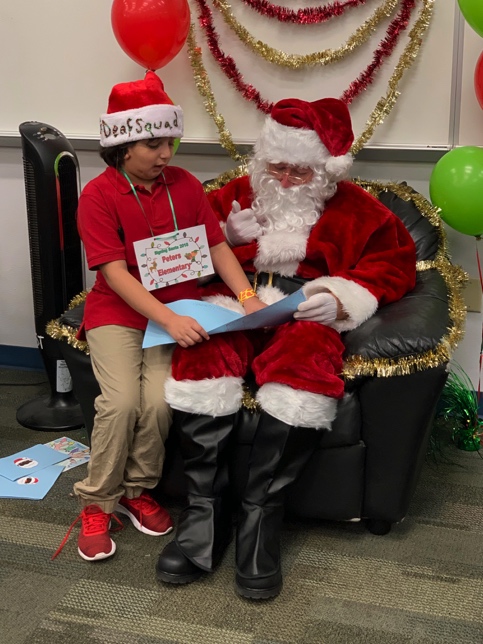 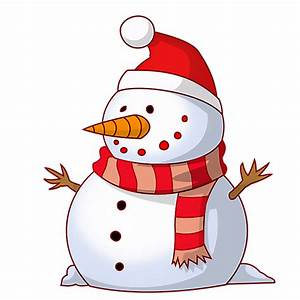 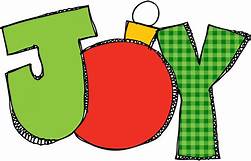 Students get to talk to Santa in their language…
Each student received a Wendy’s Frosty Tag
Recommendation
QI of Coral Springs/Parkland would like to recommend that R8 consider sponsoring Camp Endeavor in some way in 2020 with monies raised from Club Basket Raffle sales at the Region 8 Meeting next year. 
Info:
www.CampEndeavorFL.org
Facebook: Sertoma Camp Endeavor
Which row do you pick?